Ronja de roversdochter
Les 16
Doel van de les:
> Wij kunnen de onderdelen van de verhaalkaart invullen over het boek ‘Ronja de roversdochter’.
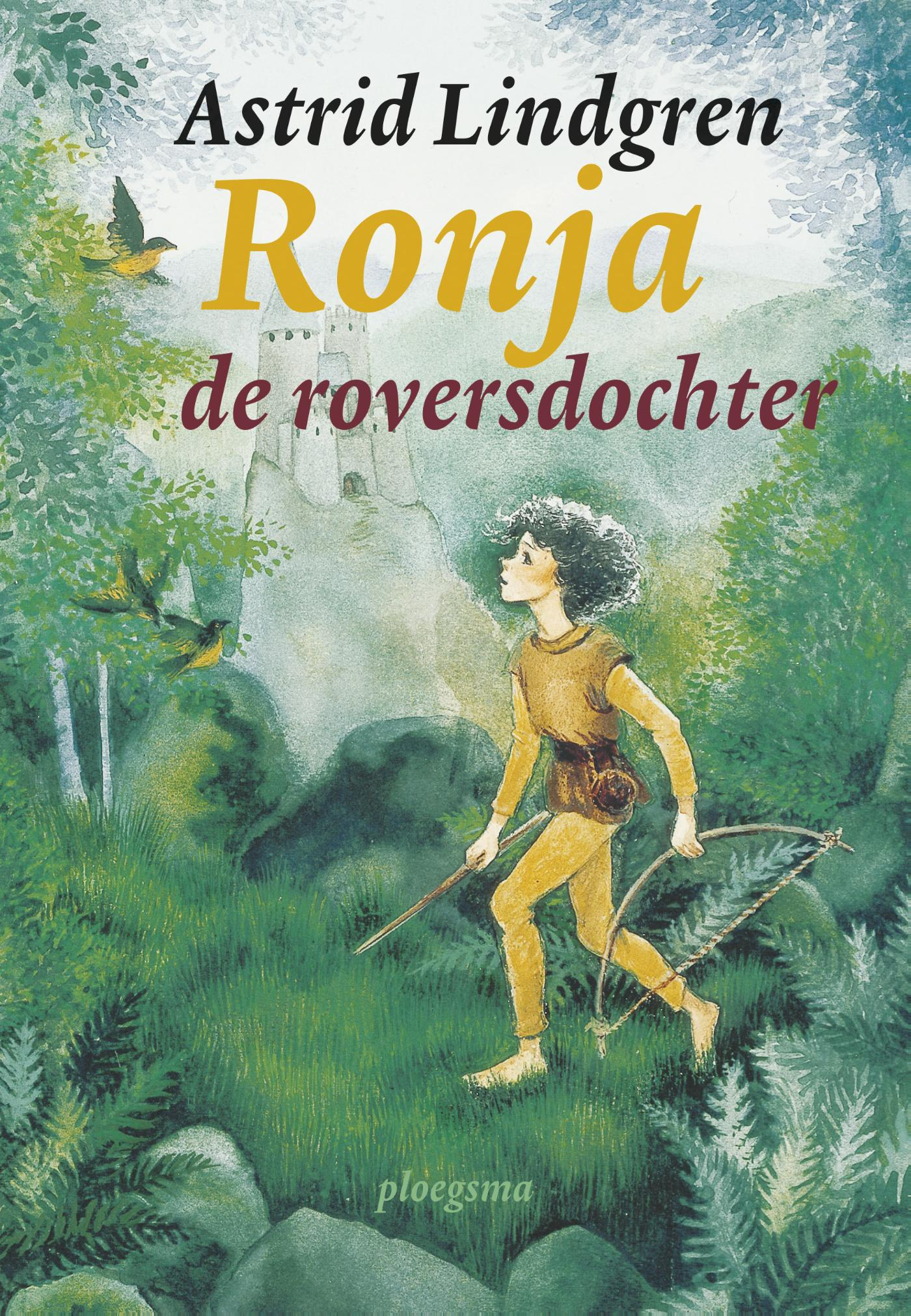 Copyright ©Success for All. Alle rechten voorbehouden
Les 16
Ronja de roversdochter
Stap 1: Woorden van de week
flonkeren
dommelen
de rijp
geleden (lijden)
achterdochtig
de saluut
Zelf	Zoek de betekenis op in het woordenboek
	Haal woorden voor het teamwoordenboek 	uit de tekst

Klaar?	Studiewijzer ‘Woord en betekenis’ invullen
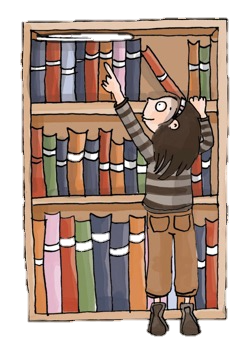 Copyright ©Success for All. Alle rechten voorbehouden
Les 16
Ronja de roversdochter
Stap 2: Lezen en teamopdrachten
Stap 3: Maatjeswerk/teamwerk
Team	Plannen van de opdrachten

	5 minuten

Zelf	Lees blz. 161 t/m 170	Memo’s plakken bij 	aanwijzingen

	15 minuten

Klaar?	Woorden van de week
Maatje	Memo’s vergelijken en
	verduidelijken
	
	10 minuten

Klaar?	Duolezen blz. 169 en 170
	Teamopdrachten

Team	Opdrachten maken
	
	20 minuten
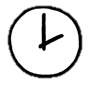 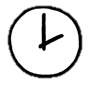 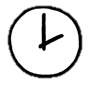 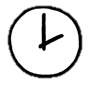 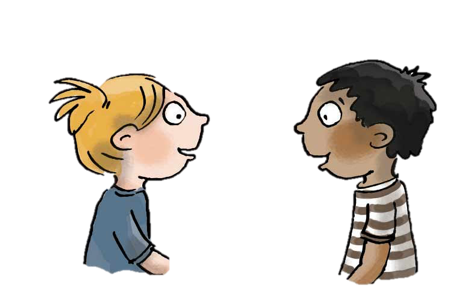 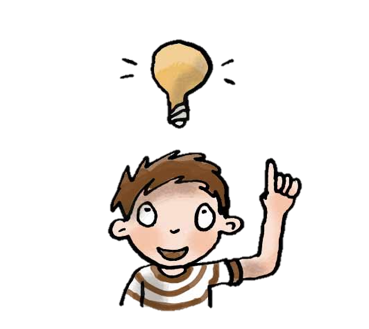 Copyright ©Success for All. Alle rechten voorbehouden
Les 16
Ronja de roversdochter
Stap 4: Terugblik en vooruitblik
Terugblik
> Samenwerkvaardigheid
> Woorden van de week
> Lezen en teamopdrachten 
> Punten en feedback

Vooruitblik
> Woorden van de week
> Lezen en teamopdrachten
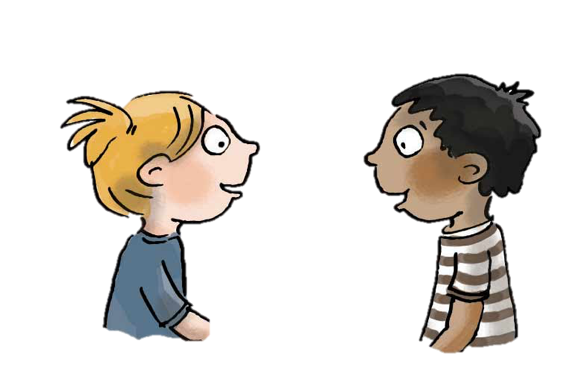 Copyright ©Success for All. Alle rechten voorbehouden
Les 17
Ronja de roversdochter
Doel van de les:
> Wij kunnen met behulp van een verhaalkaart een samenvatting schrijven over het boek ‘Ronja de roversdochter’.
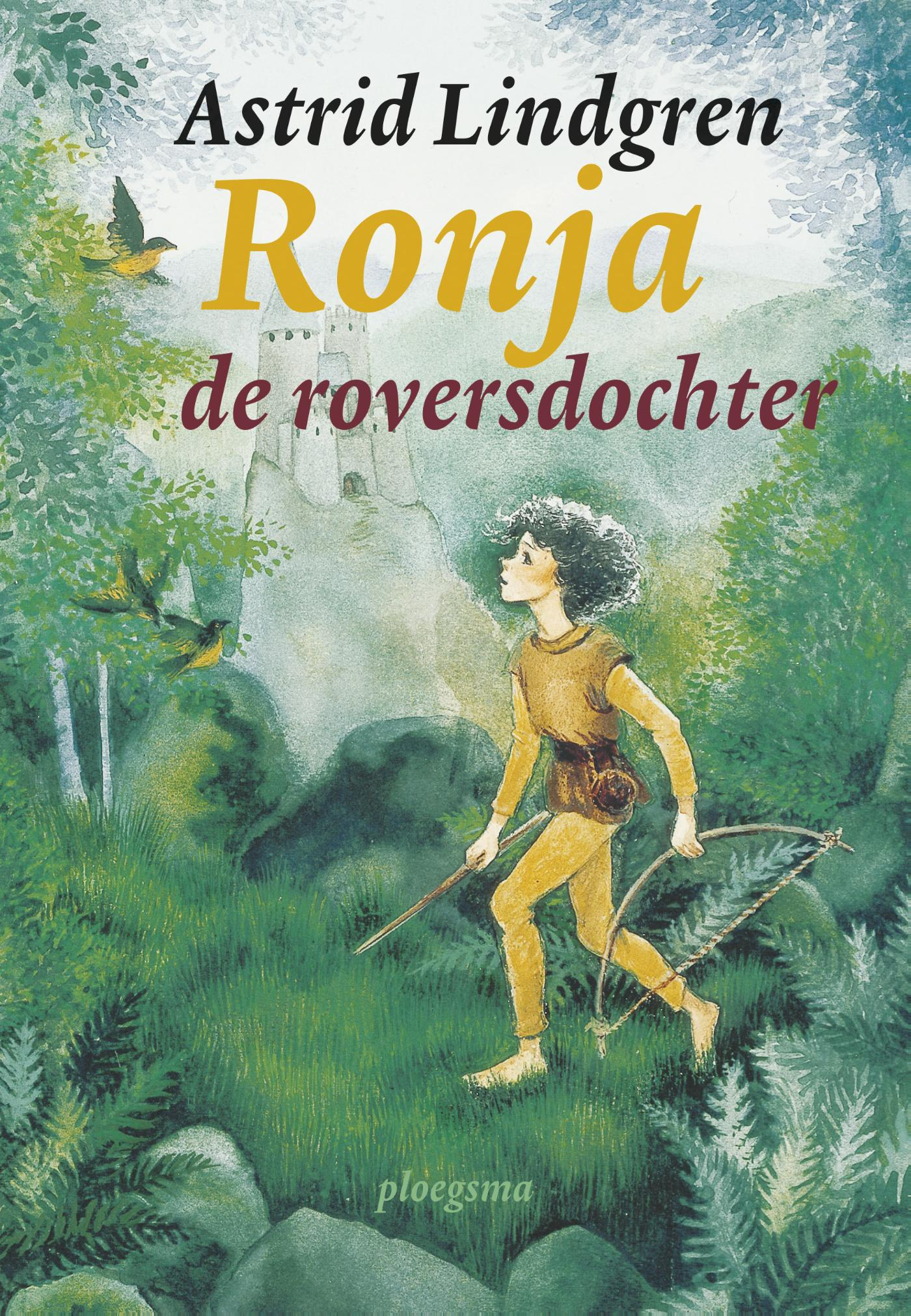 Copyright ©Success for All. Alle rechten voorbehouden
Les 17
Ronja de roversdochter
Team	Teamwoordenboek

	Tijdens het lezen

Klaar?	Woorden van de week
Stap 1:	Woorden van de week





Stap 2:	Lezen en teamopdrachten
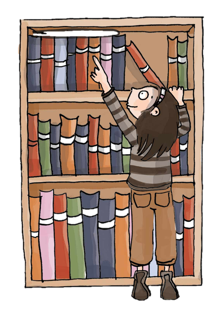 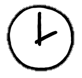 Zelf	Lees blz. 171 t/m 179
	Memo’s plakken bij aanwijzingen

	15 minuten

Klaar?	Woorden van de week
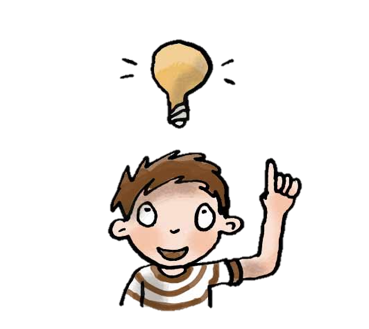 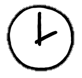 Copyright ©Success for All. Alle rechten voorbehouden
Les 17
Ronja de roversdochter
Stap 3: Maatjeswerk/teamwerk
Stap 4: Terugblik en vooruitblik
Maatje	Memo’s vergelijken en 
	verduidelijken
	
	10 minuten

Klaar?	Duolezen blz. 178 en 179
	Teamopdrachten

Team	Opdrachten maken

	20 minuten
Terugblik
> Woorden van de week
> Lezen en teamopdrachten 
> Punten en feedback

Vooruitblik
> Woorden van de week
> Lezen en teamopdrachten
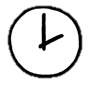 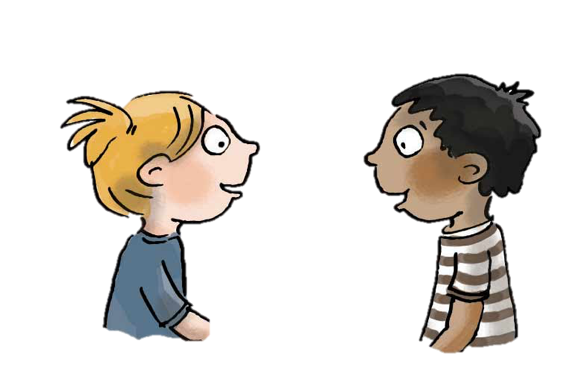 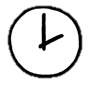 Copyright ©Success for All. Alle rechten voorbehouden
Les 18
Ronja de roversdochter
Doel van de les:
> Wij kunnen een ingevulde verhaalkaart van het Onderzoeksteam beoordelen op de kwaliteit en tips en tops geven per onderdeel van de verhaalkaart.
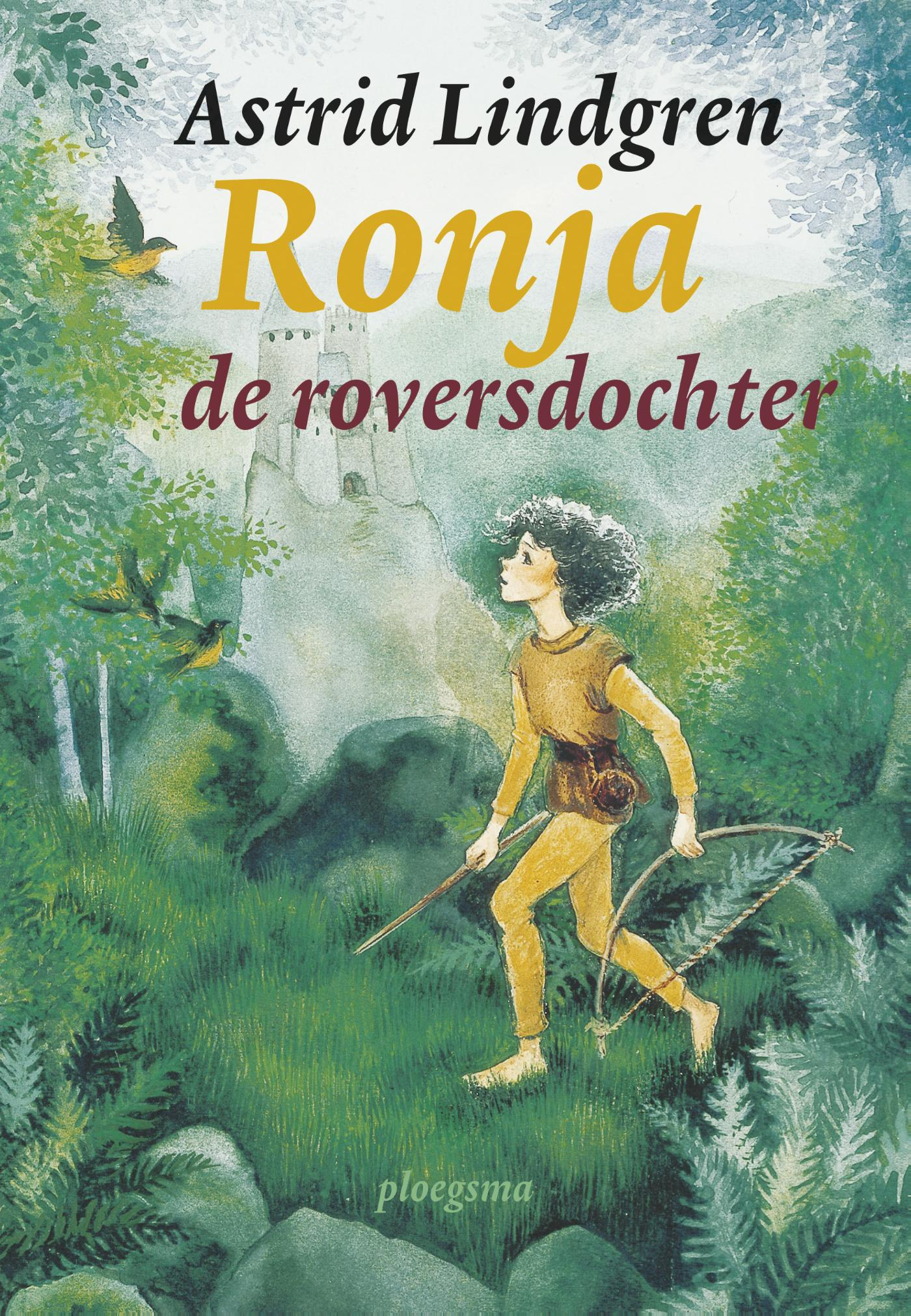 Copyright ©Success for All. Alle rechten voorbehouden
Les 18
Ronja de roversdochter
Team	Teamwoordenboek afmaken

	Tijdens het lezen

Klaar?	Woorden van de week afmaken
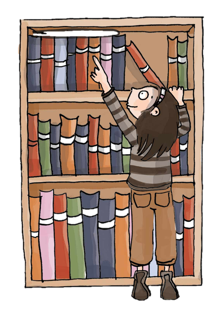 Stap 1:	Woorden van de week




Stap 2:	Lezen en teamopdrachten
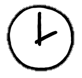 Zelf	Lees bladzijde 180 t/m 187
	Memo’s plakken bij aanwijzingen

	15 minuten

Klaar?	Woorden van de week
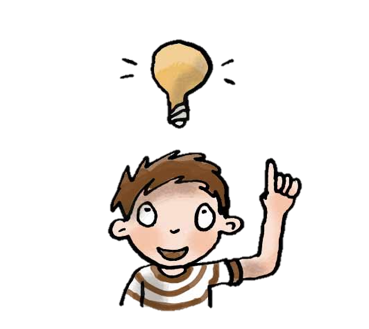 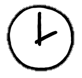 Copyright ©Success for All. Alle rechten voorbehouden
Les 18
Ronja de roversdochter
Stap 3: Maatjeswerk/teamwerk
Stap 4: Terugblik en vooruitblik
Maatje	Memo’s vergelijken en
	verduidelijken
	
	10 minuten

Klaar?	Duolezen blz. 186 en 187
	Teamopdrachten

Team	Opdrachten maken

	20 minuten
Terugblik
> Lezen en teamopdrachten 
> Woorden van de week
> Punten en feedback

Vooruitblik
> Toets
> Introductie schrijfopdracht
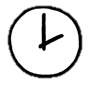 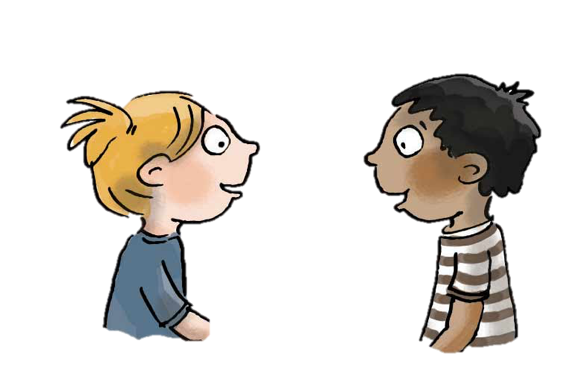 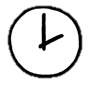 Copyright ©Success for All. Alle rechten voorbehouden
Les 19
Ronja de roversdochter
Doel van de les:
> Ik kan informatie uit een tekst halen.
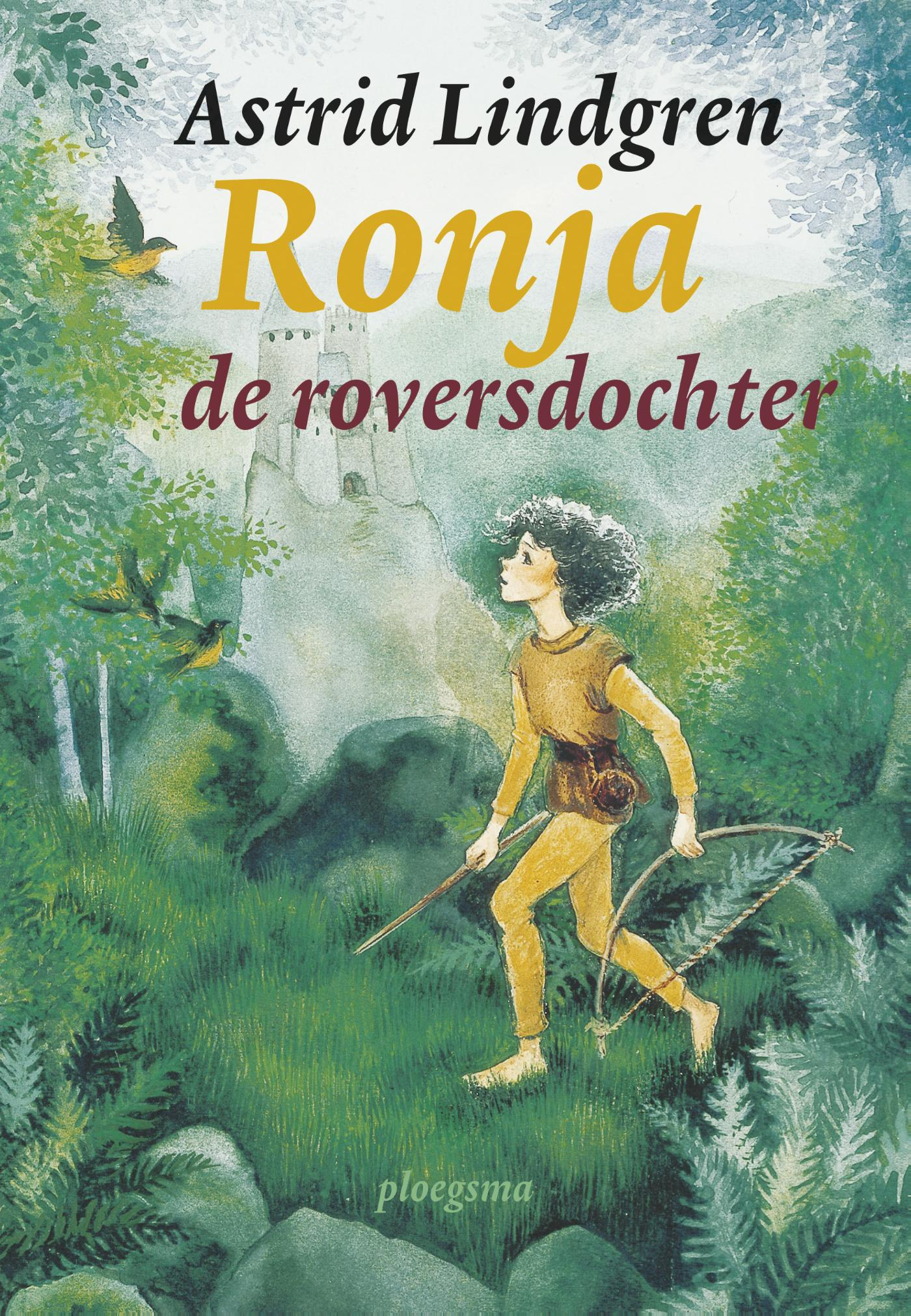 Copyright ©Success for All. Alle rechten voorbehouden
Les 19
Ronja de roversdochter
Stap 1:	Woorden van de week 




Stap 2:	Toets
Zelf	Oefenen voor de toets

	5 minuten
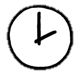 Zelf	Toets maken 	(lees bladzijde 188 t/m 198)

	20 minuten

Klaar?	Woorden van de week afmaken
	Stillezen
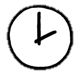 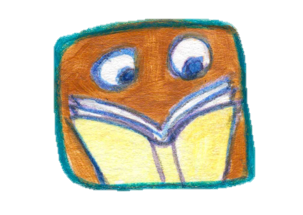 Copyright ©Success for All. Alle rechten voorbehouden
Les 19
Ronja de roversdochter
Stap 3:	Voorbereiden op de schrijfopdracht
Team	Met het team ga je het verhaal verder schrijven.
	Bedenk een nieuw avontuur voor Ronja en Birk.

	5 minuten

Klaar?	Begin met het schrijven van je verhaal.
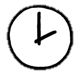 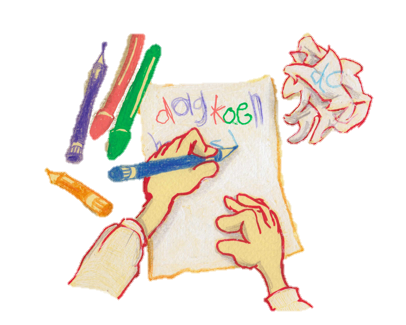 Copyright ©Success for All. Alle rechten voorbehouden
Les 19
Ronja de roversdochter
Stap 4: Terugblik en vooruitblik
Terugblik
> Toets
> Voorbereiding op de schrijfopdracht
> Punten en feedback

Vooruitblik
> Schrijfopdracht
> Teamopdrachten afmaken
> Inleveren teamwoordenboek en teamopdrachten
> Team van de week
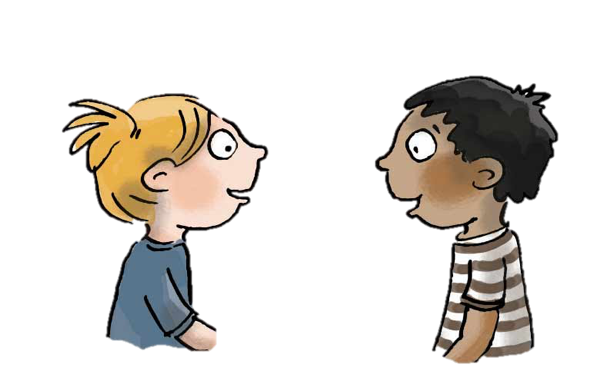 Copyright ©Success for All. Alle rechten voorbehouden
Les 20
Ronja de roversdochter
Doel van de les:
> Wij kunnen onze fantasie gebruiken om een volgend avontuur te bedenken met de personages uit het boek.
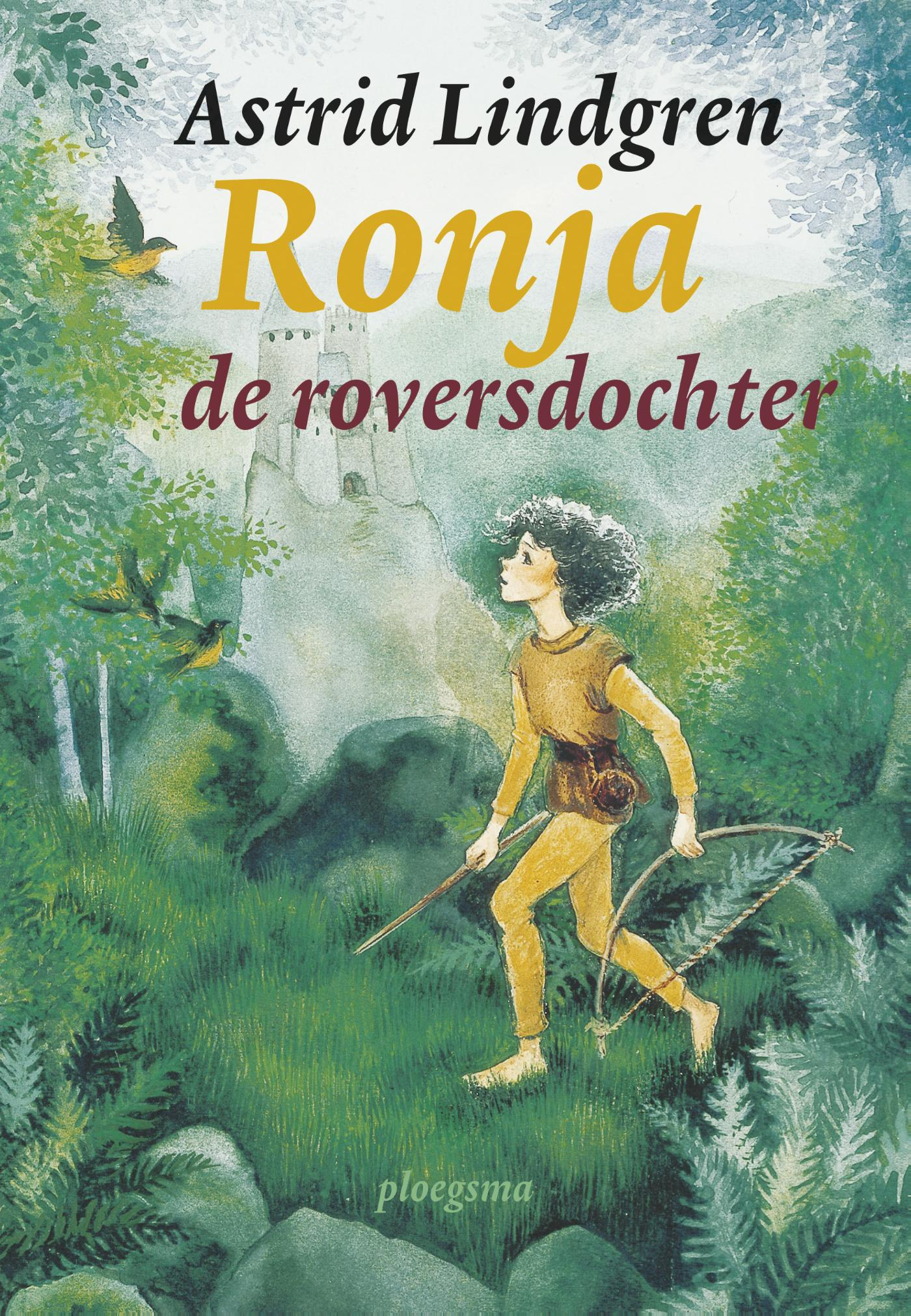 Copyright ©Success for All. Alle rechten voorbehouden
Les 20
Ronja de roversdochter
Stap 1: Schrijfopdracht
(Voor)lezen 	Bladzijde 199 t/m 207

Team	Teamopdrachten afmaken
	Schrijfopdracht afmaken	
		
	35 minuten

Klaar? 	Tekening van het avontuur maken

Groep	De teams lezen het verhaal voor	
	
	15 minuten
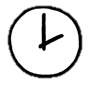 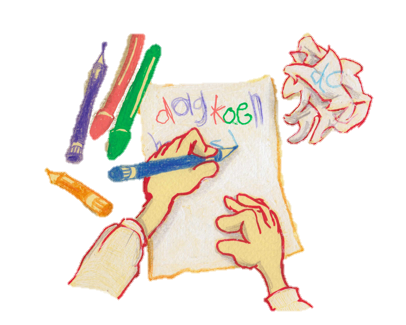 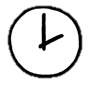 Copyright ©Success for All. Alle rechten voorbehouden
Les 20
Ronja de roversdochter
Stap 2: Terugblik en vooruitblik
Terugblik
> Voorspellen
> Teamwoordenboek
> Teamopdrachten
> Samenwerken
> Punten en feedback
> Team van de week

Vooruitblik
> Nieuw boek
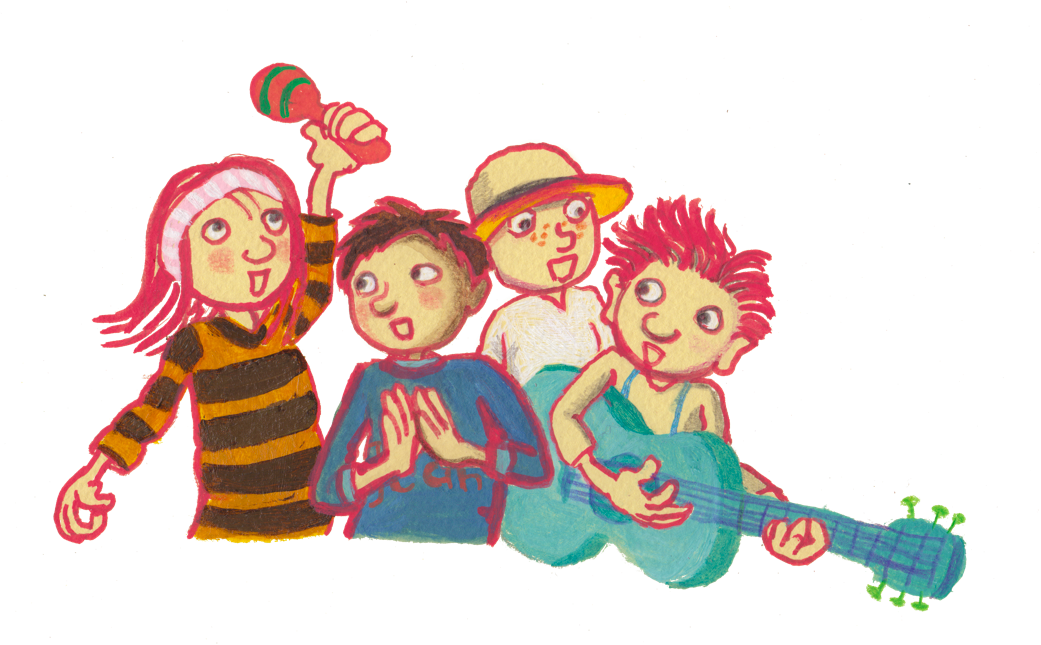 Copyright ©Success for All. Alle rechten voorbehouden